L’ENSEIGNEMENT CATHOLIQUE
PARTENAIRE DE VOTRE ORIENTATION
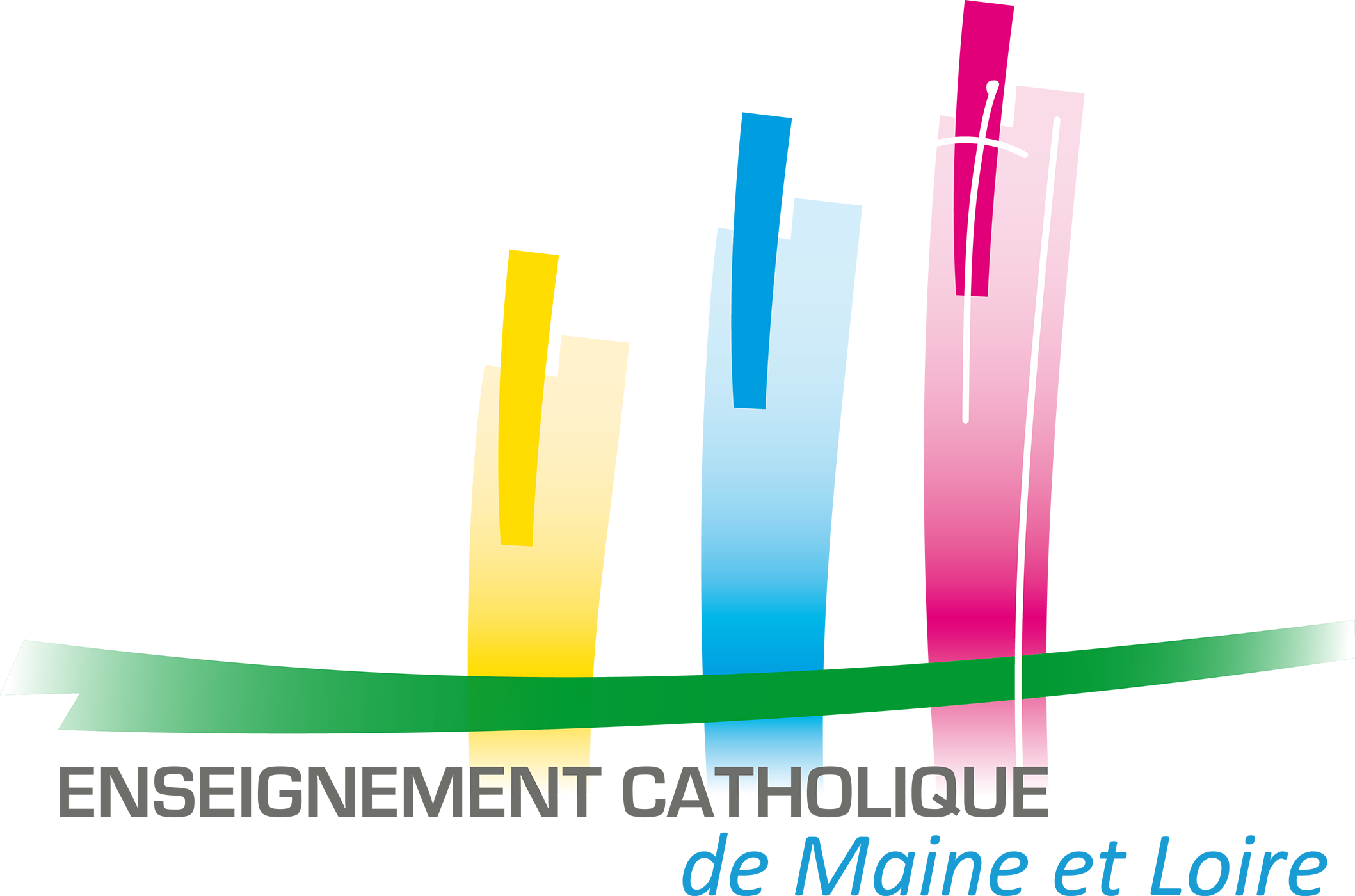 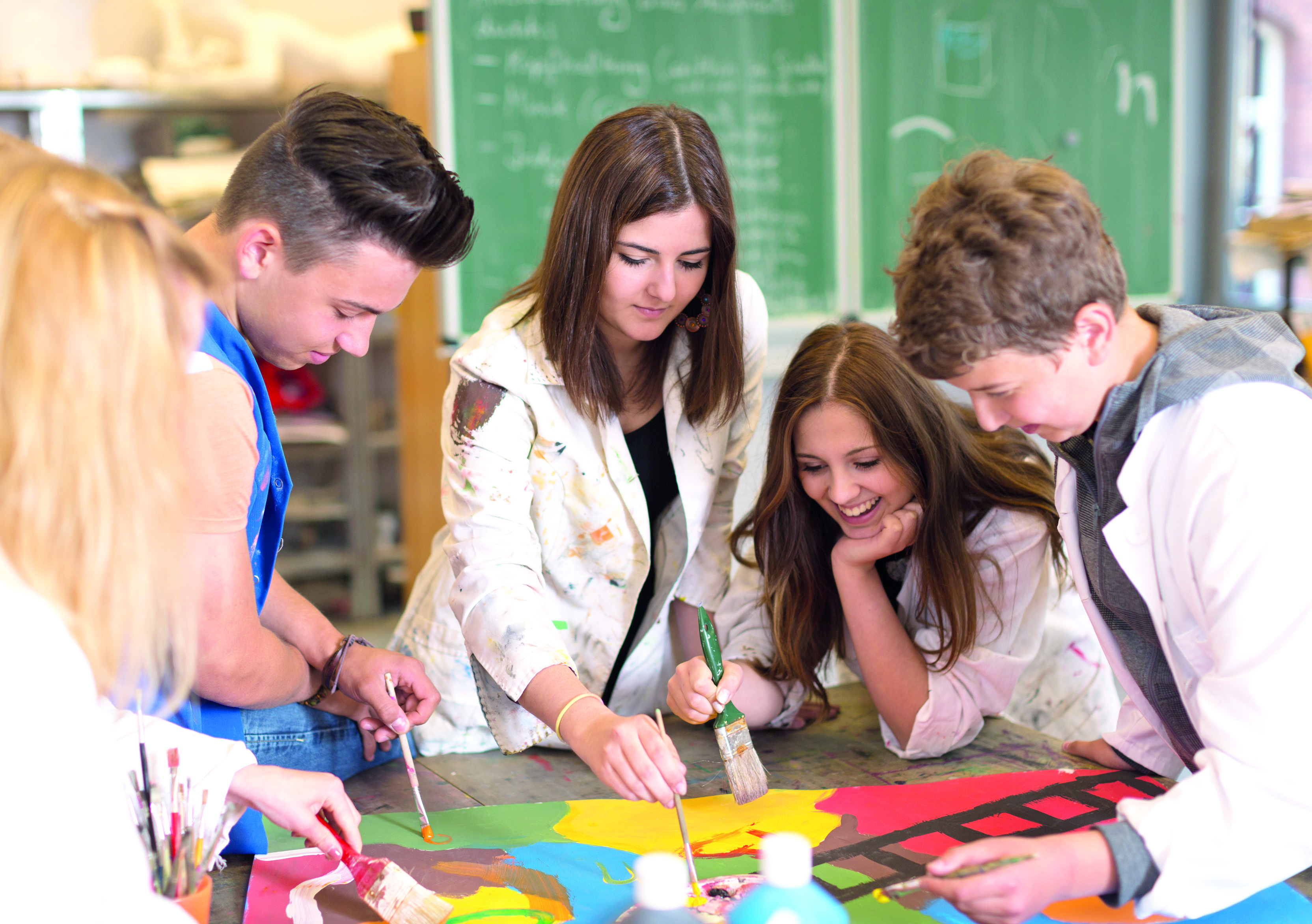 INSERTION PROFESSIONNELLE
Licences professionnelles,
DUT, BTS…
Universités,
Ecoles…
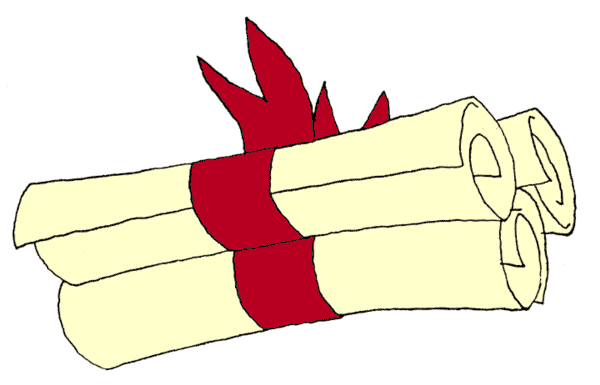 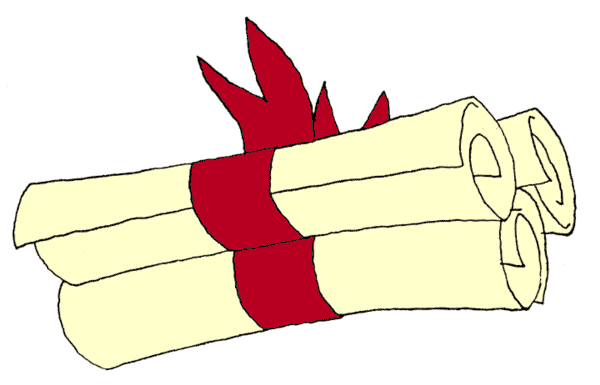 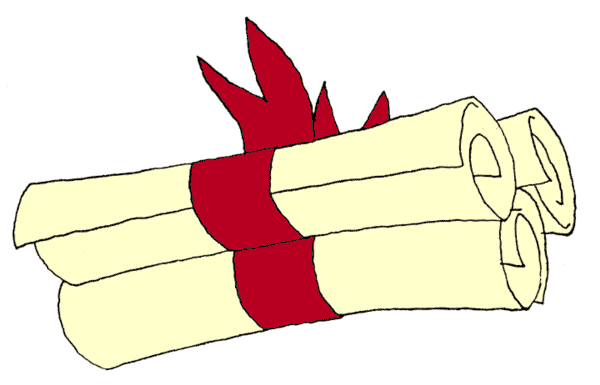 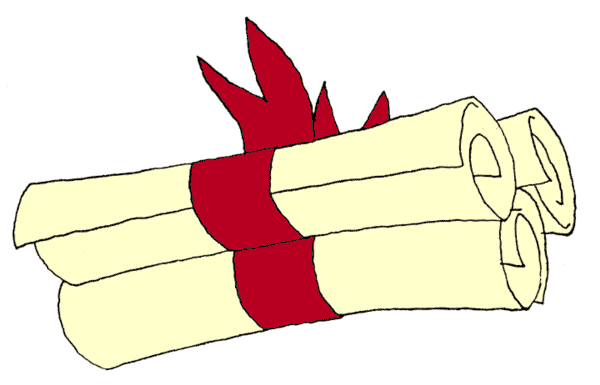 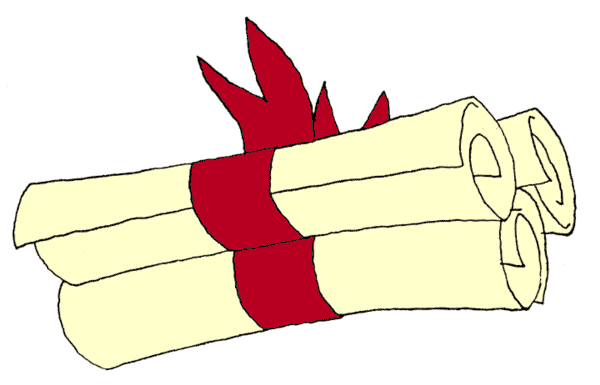 Terminale professionnelle
Terminale
générale
Terminale
technologique
2ème année CAP
1ère professionnelle
1ère générale
Première
technologique
2nde générale
et technologique
1ère année CAP
2nde professionnelle
Familles de métiers ou spécialités
3ème COLLEGE / 3ème PREPA PRO / 3ème SEGPA
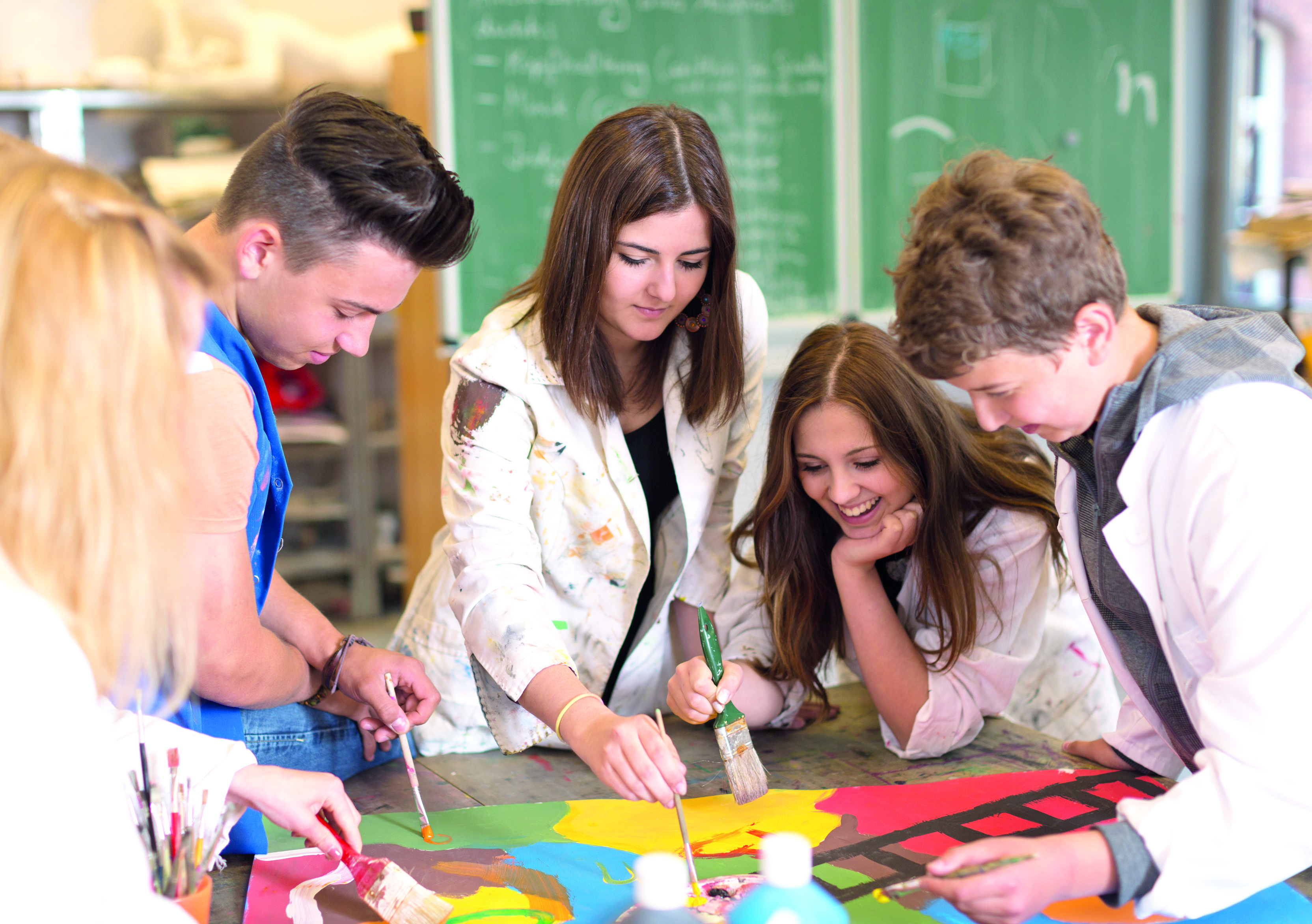 SOMMAIRE
1 – 
LA VOIE PROFESSIONNELLE
2 – 
LA VOIE GÉNÉRALE ET TECHNOLOGIQUE
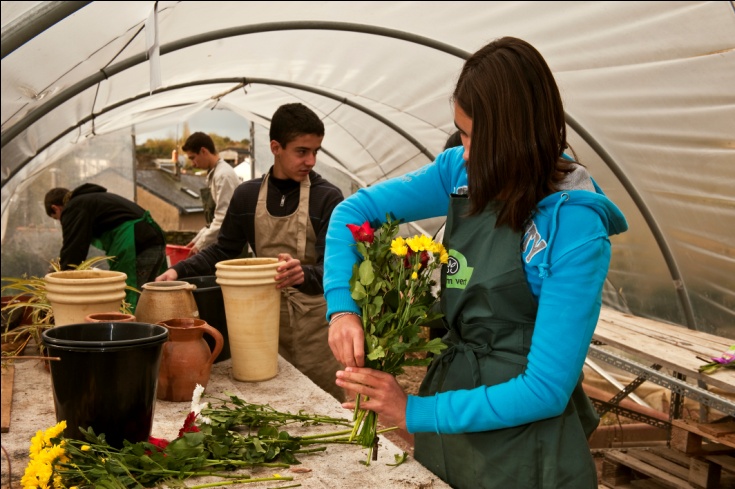 - 1 -
LA VOIE
PROFESSIONNELLE
PRÉPARER UN CAP 
OU UN BAC PROFESSIONNEL
EN LYCÉE PROFESSIONNEL OU 
EN CENTRE DE FORMATION 
POUR APPRENTIS 
(CFA EC49)
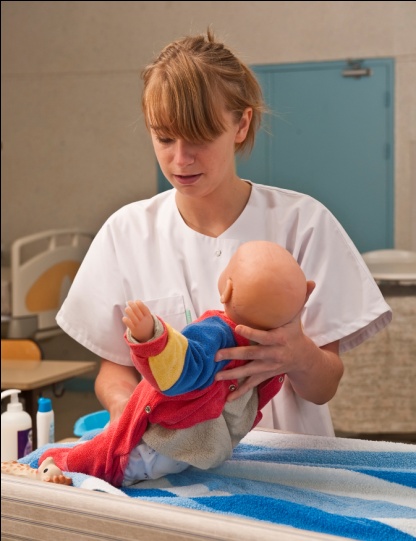 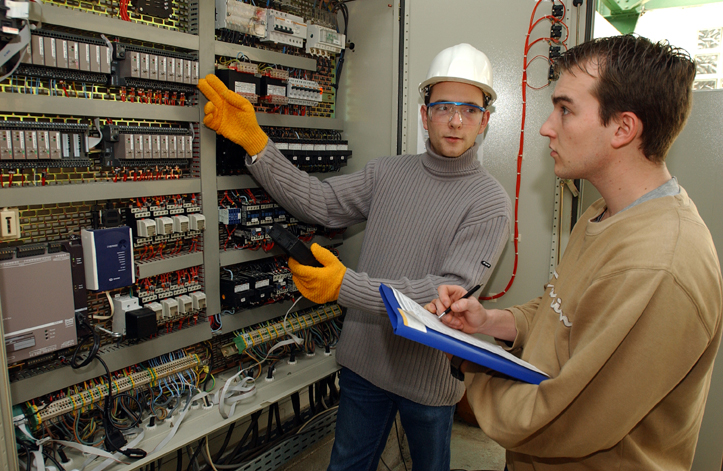 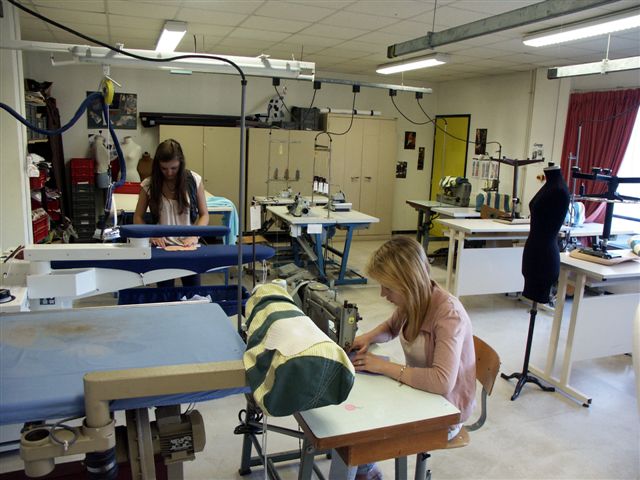 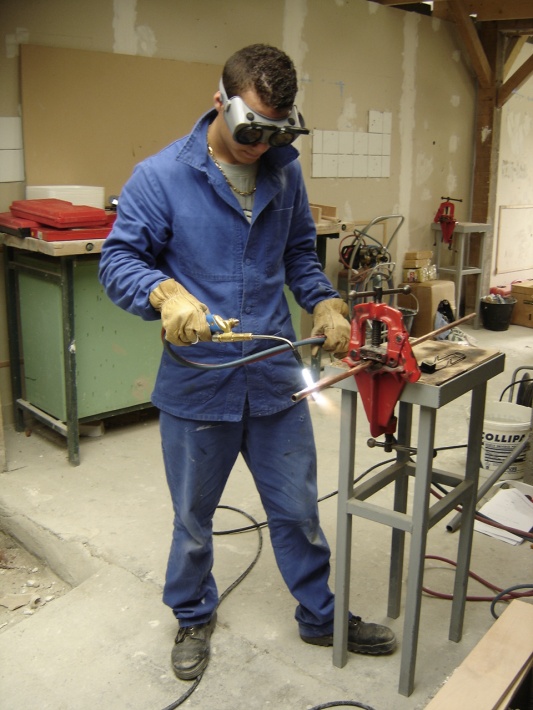 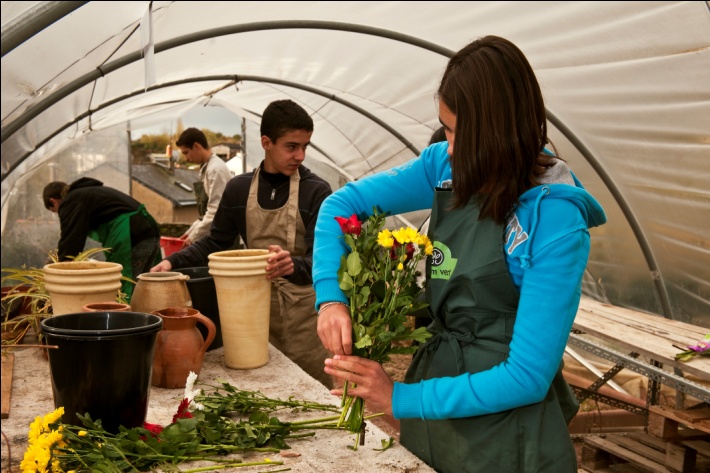 LA VOIE PROFESSIONNELLE,
VOIE DE LA RÉUSSITE
Un enseignement professionnel par des professionnels

Apprendre par le concret
Articuler savoirs et savoir-faire
S’intéresser aux métiers d’un secteur d’activités
Avoir un rythme et des conditions d’apprentissage différents
Intégrer le monde de l’entreprise
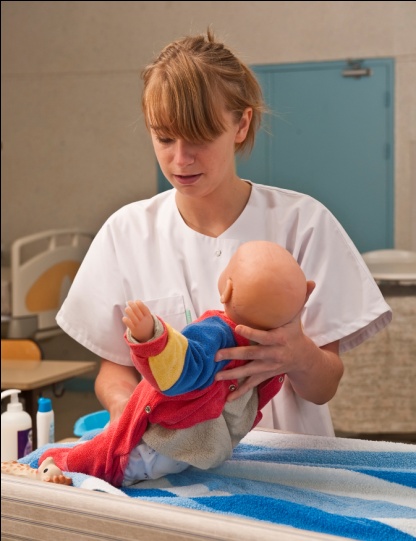 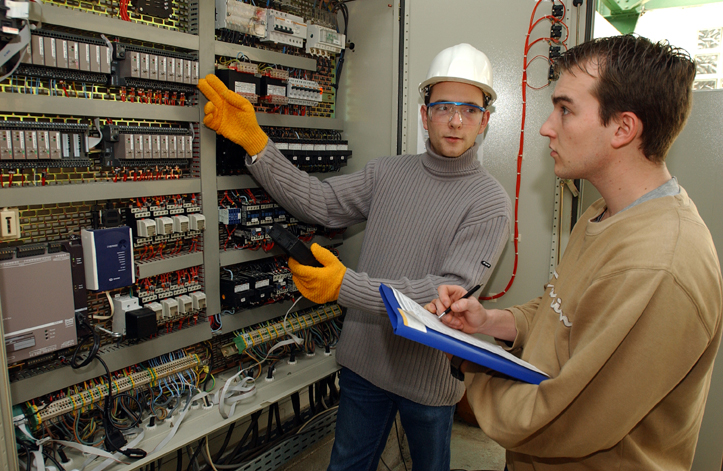 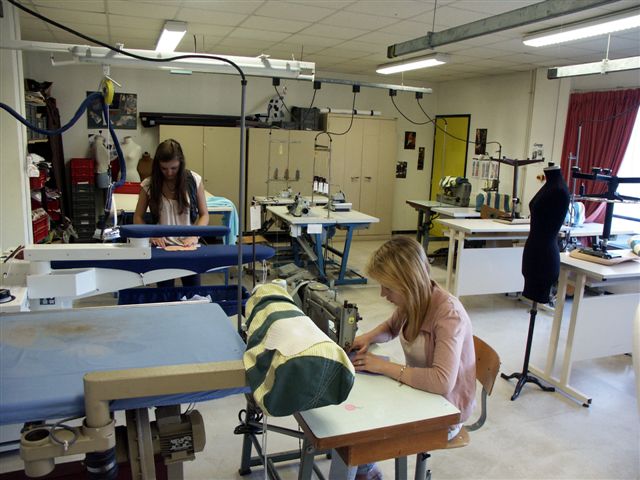 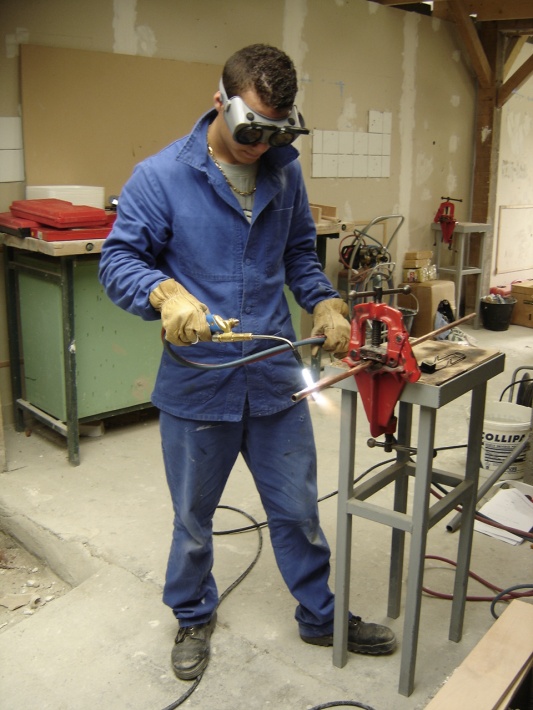 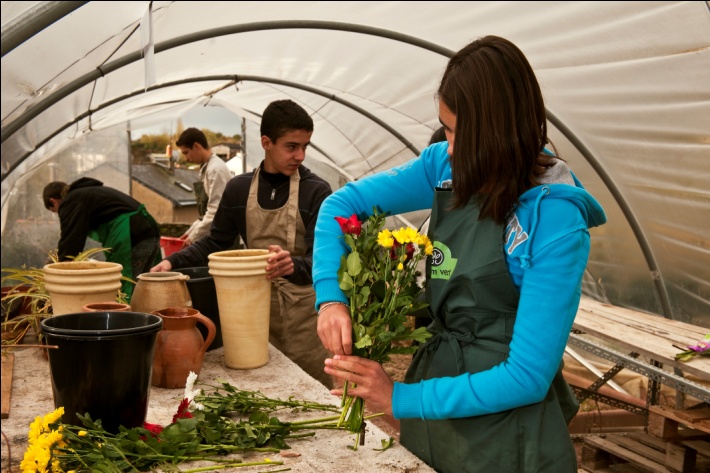 AU PROGRAMME D’UN BAC PRO ET D’UN CAP
EN CFA
(VOIE PAR APPRENTISSAGE)
EN LYCÉE PROFESSIONNEL
(VOIE SCOLAIRE)
Le CAP (2 ans) et le BAC PRO (3 ans) alternent les enseignements professionnels théoriques (en cours), les enseignements généraux (en cours) et les périodes de formation en entreprise. 

Que ce soit sous statut scolaire ou sous statut par apprentissage, les temps de formation en entreprise sont évalués et prennent une part déterminante dans la moyenne finale permettant la validation du diplôme ( plus encore dans la formation du CAP où l’enseignement professionnel est très majoritaire). On ne parle d’ailleurs pas de « stage » mais de « PFMP » c’est-à-dire périodes de formation en milieu professionnel.
  
Si la voie scolaire favorise sans doute l’enseignement général et professionnel théoriques, la voie de l’apprentissage met l’accent sur la formation en entreprise. 
Par contre, là où le statut scolaire permet d’effectuer des périodes de formation dans différentes entreprises et donc de découvrir plusieurs facettes d’un métier, le contrat d’apprentissage lie le jeune à son entreprise durant la totalité du contrat.
[Speaker Notes: Voir schéma du diaporama « officiel » EN avec diapo « Pauline et Noah »]
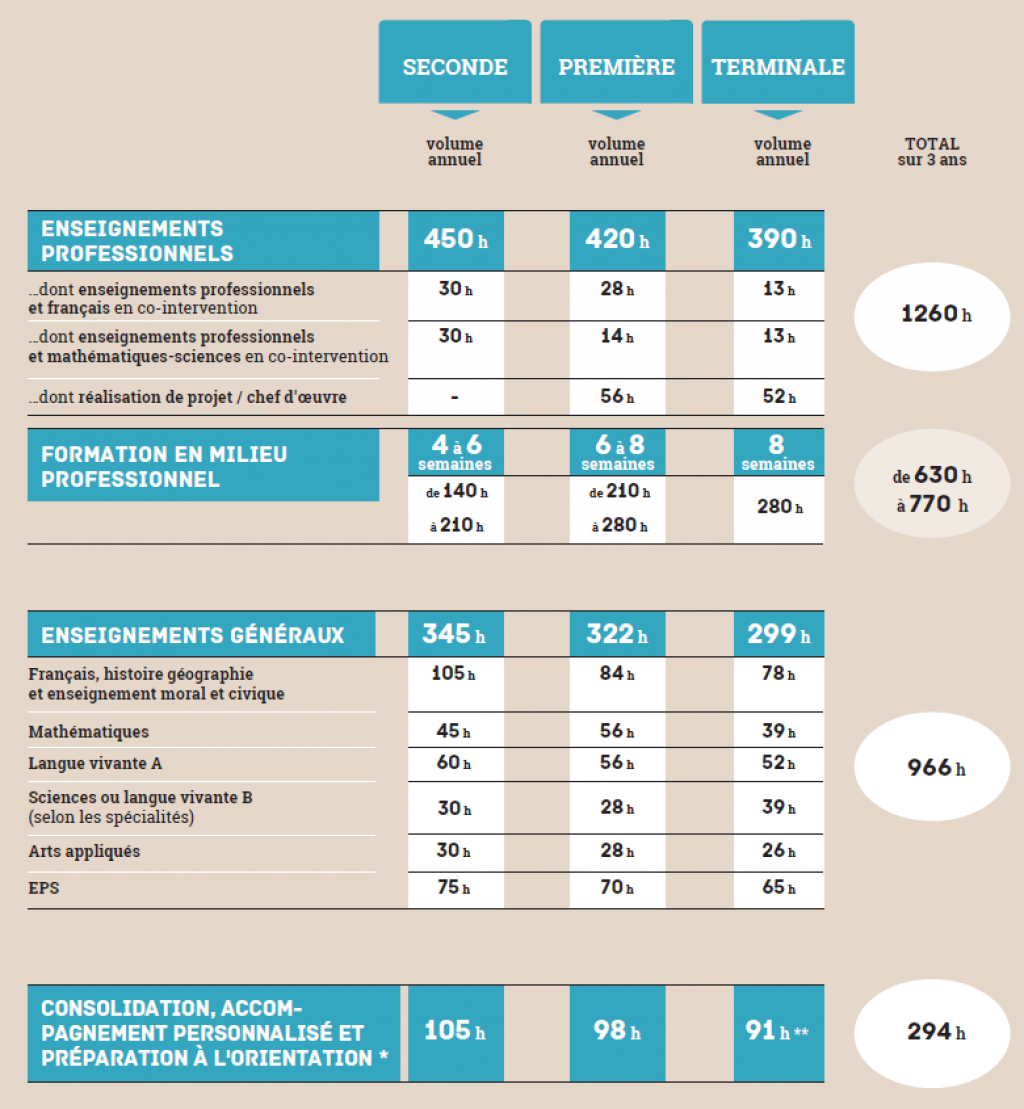 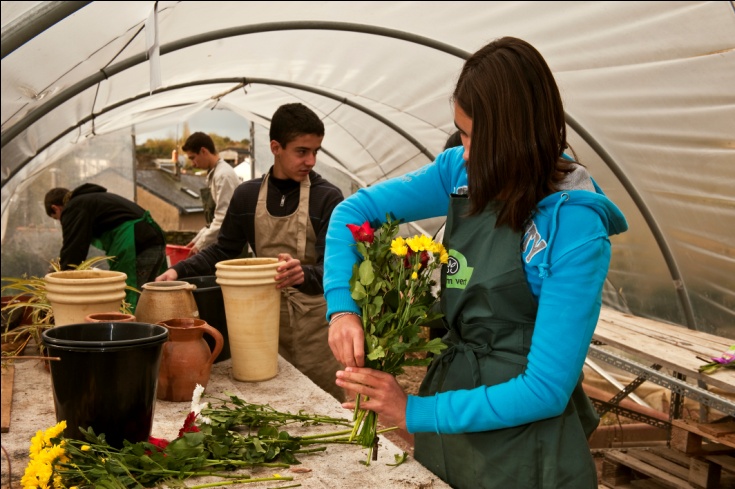 ET APRÈS LE CAP ET LE BAC PROFESSIONNEL ?
POURSUITE D’ETUDES

Préparation d’une formation d’un niveau supérieur (MC, BP, Bac Pro, BTS…) 
soit en formation initiale, 
soit via une formation en « alternance »
L’INSERTION PROFESSIONNELLE
NOUVEAUTE :
2 modules au choix en classe terminale : 
l’un pour ceux qui veulent poursuivre leurs études 
l’autre pour une insertion professionnelle
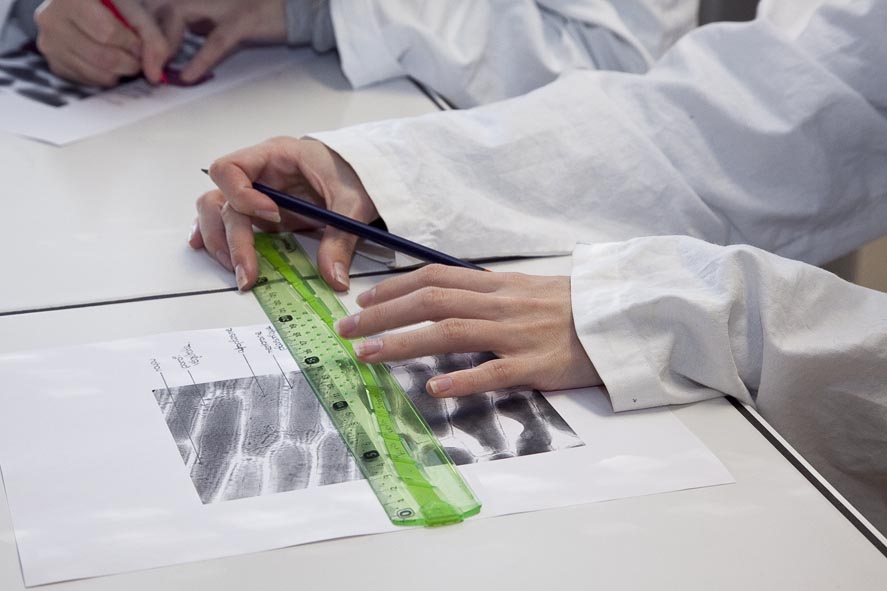 - 2 -
LA VOIE
GÉNÉRALE ET TECHNOLOGIQUE
PRÉPARER UN BAC GÉNÉRAL
OU TECHNOLOGIQUE
EN LYCÉE GÉNÉRAL
ET TECHNOLOGIQUE
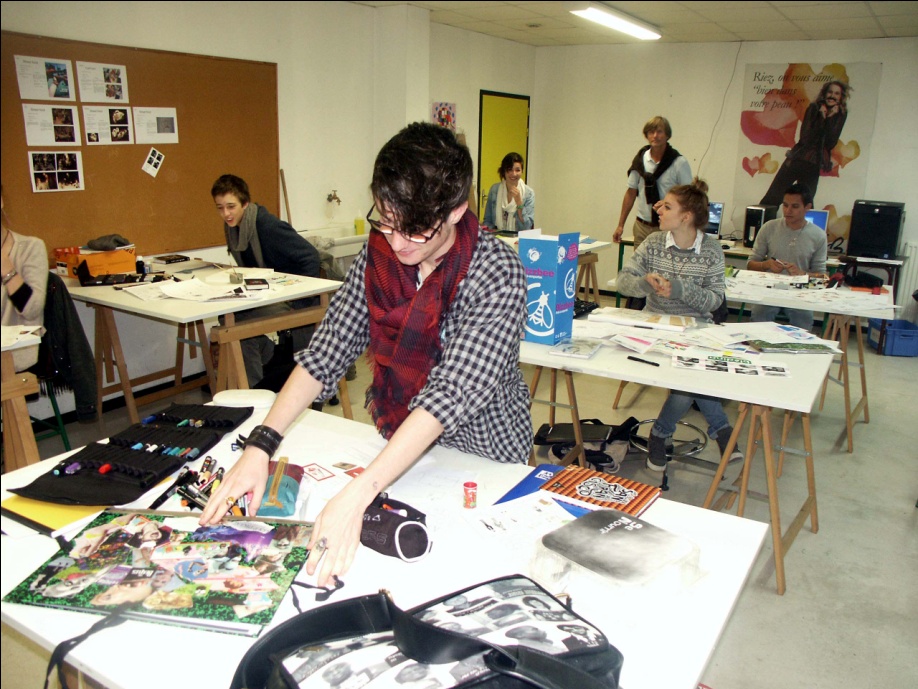 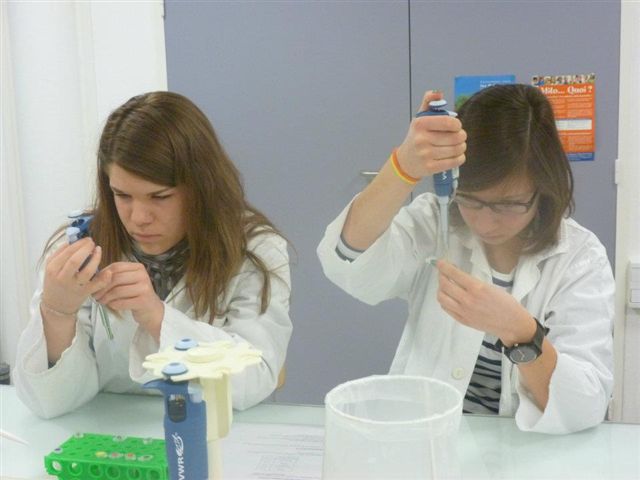 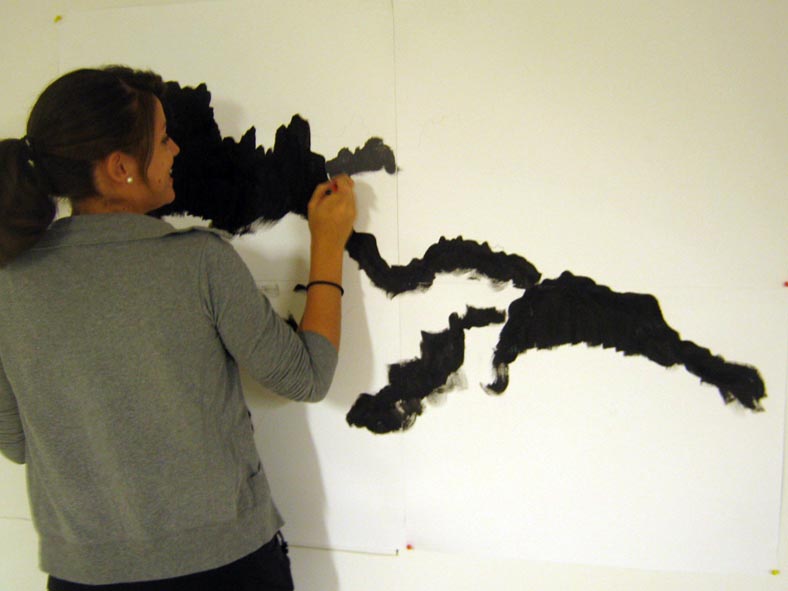 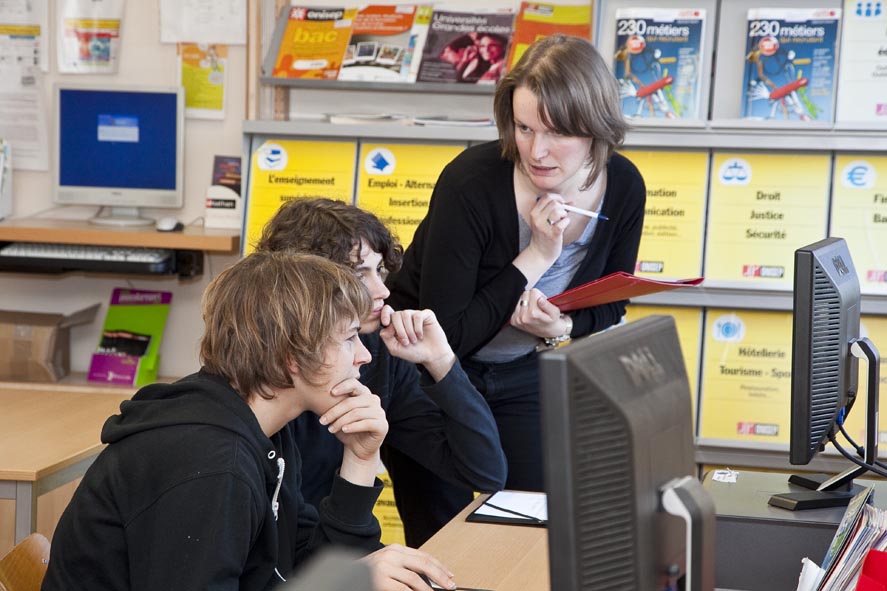 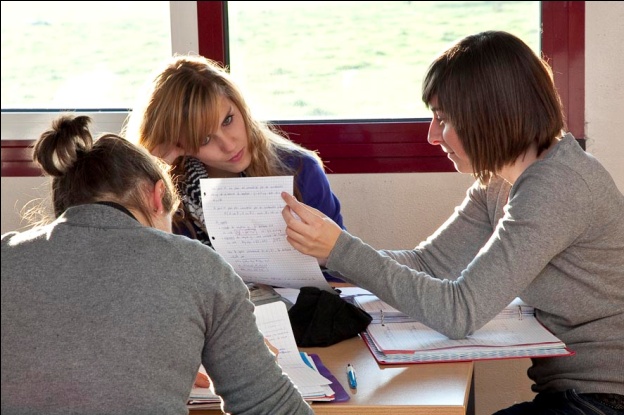 LA VOIE GÉNÉRALE ET TECHNOLOGIQUE,
VOIE DE LA RÉUSSITE
Envisager des études supérieures.
Travailler sur des concepts
Souhaiter développer sa culture générale.
Aimer développer sa pensée à l’écrit et à l’oral.
LA SECONDE DE DETERMINATION PERMET DE CHOISIR SON  PARCOURS EN PREMIERE ET TERMINALE
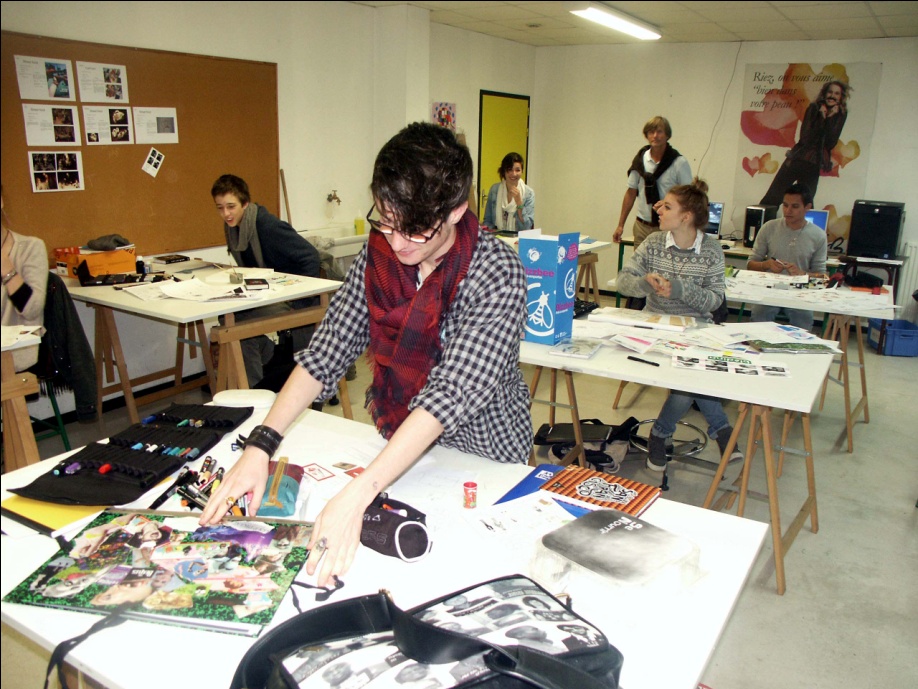 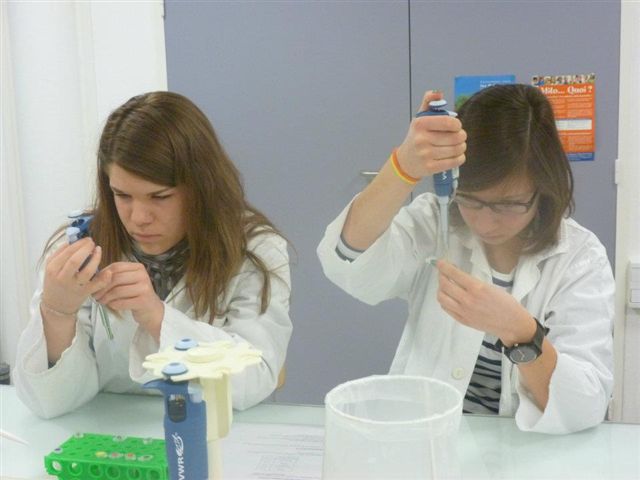 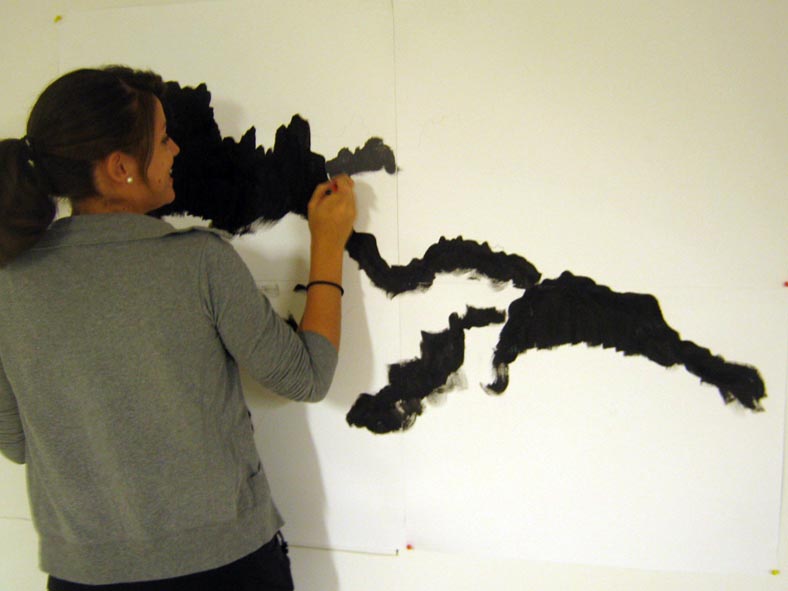 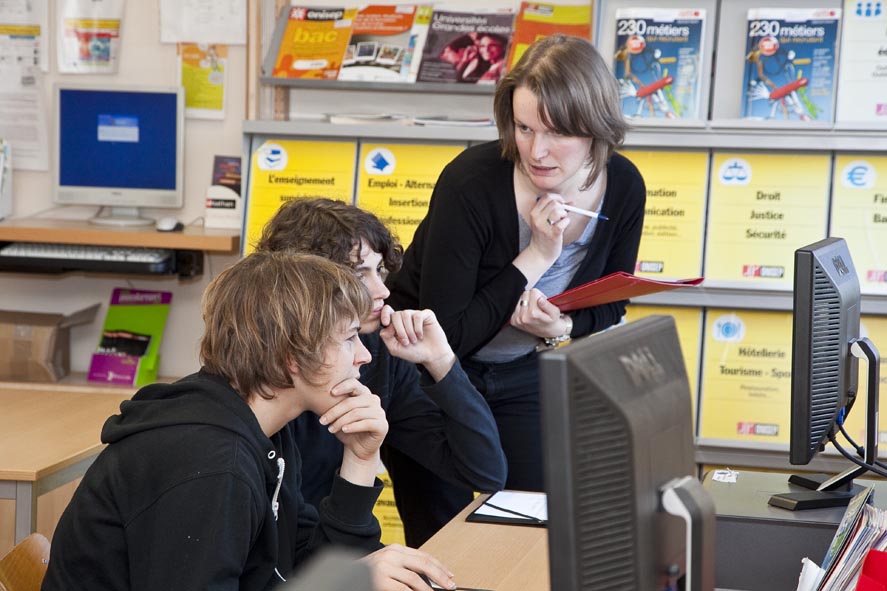 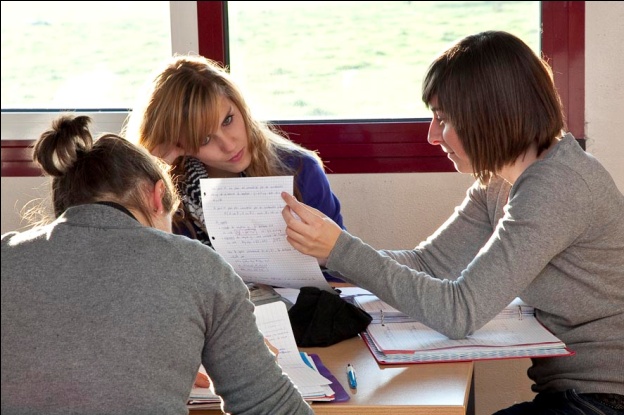 AU PROGRAMME D’UNE SECONDE 
GÉNÉRALE ET TECHNOLOGIQUE
Possibilité de préparer une mention européenne au BAC dans les établissements qui la proposent.

NOUVEAUTE : désormais pour les enseignements optionnels, tous les points compteront au BAC 2021 sauf pour LCA.
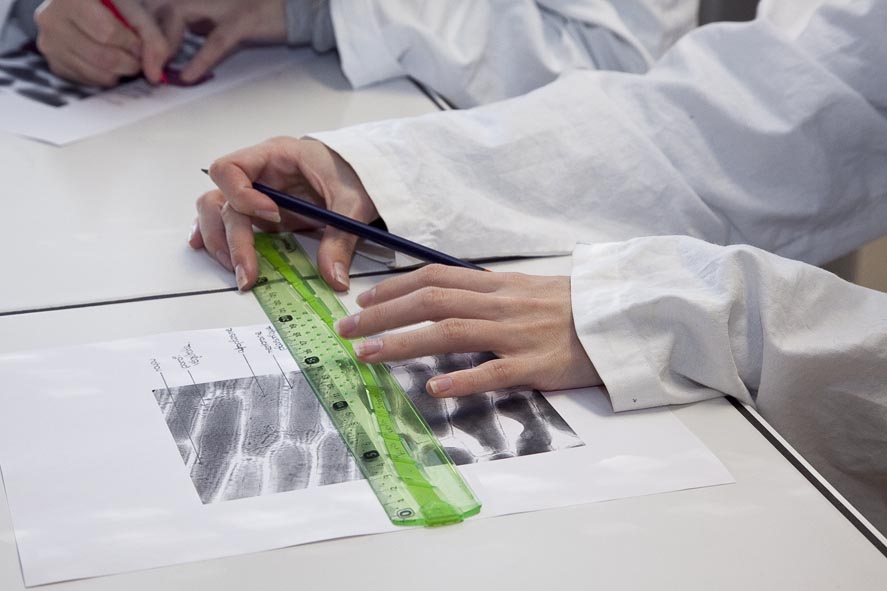 Biotechnologies (1,5h)
Management et gestion (1,5h)
Santé et social (1,5h)
Sciences et laboratoire (1,5h)
Sciences de l’ingénieur (1,5h)
Création et innovations technologiques (1,5h)
Création et culture-design (6h)
Hippologie et équitation  (3h - Ets agri)
Pratiques sociales et culturelles (3h - Ets agri
Pratiques professionnelles (3h - Ets agri)
Ateliers artistiques (72h/an)
LES ENSEIGNEMENTS 

OPTIONNELS

TECHNOLOGIQUES
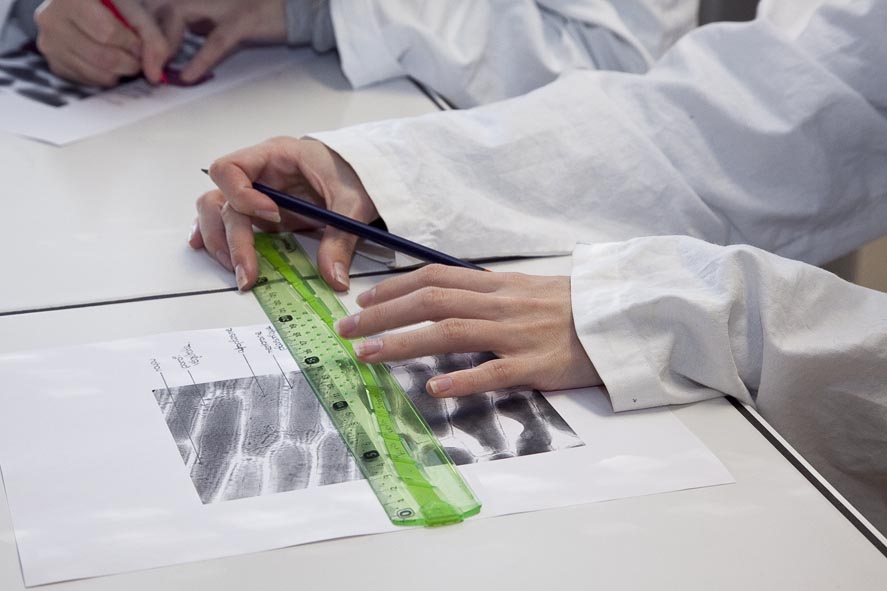 Grec ancien
Latin
LV3
Arts (théâtre / cinéma-audiovisuel / arts plastiques / musique / danse)
Histoire des arts
EPS
Arts du cirque (6h)
Ecologie – agronomie-territoire et développement durable (Ets agri)

UN CAS PARTICULIER : 
Seconde spécifique hôtellerie-restauration
LES ENSEIGNEMENTS 

OPTIONNELS

GENERAUX (3h)
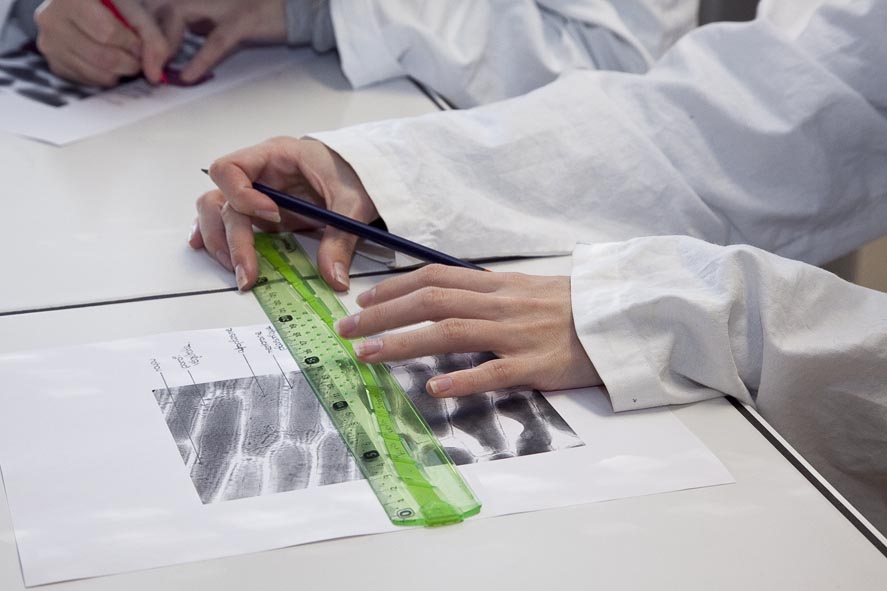 LE BACCALAURÉAT GÉNÉRAL 
S’ADRESSE AUX ÉLÈVES :
LE BACCALAURÉAT TECHNOLOGIQUE
 S’ADRESSE AUX ÉLÈVES :
Dont les compétences allient
théorie et mises en situations
concrètes
Dont le projet professionnel 
demeure encore à construire
Qui s’intéressent aux divers 
champs du savoir
Dont le projet exige la poursuite en
études supérieures (BTS, DUT, …)
Dont le projet exige la poursuite 
en études supérieures
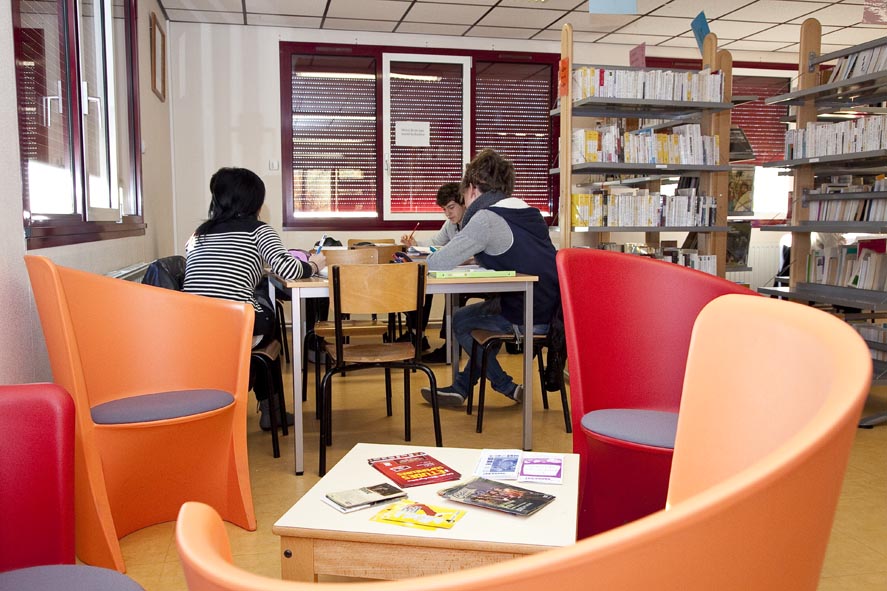 LES BACCALAURÉATS TECHNOLOGIQUES :
DIVERS ET NOMBREUX
SCIENCES ET TECHNOLOGIES DU MANAGEMENT ET DE LA GESTION (STMG)
Ressources Humaines et Communication  / Mercatique / Gestion et FinanceSystèmes d’information et de gestion
Dans l’EC  49:  Sacré Cœur ANGERS / Sainte Marie CHOLET / Champ Blanc LE LONGERON / Saint Louis SAUMUR / Bourg Chevreau SEGRE 
                      Saint Aubin La Salle SAINT SYLVAIN D’ANJOU
SCIENCES ET TECHNOLOGIES DE LA SANTÉ ET DU SOCIAL (ST2S)
Dans l’EC 49 :  Mongazon ANGERS / Jeanne Delanoue CHOLET / Les Ardilliers SAUMUR / Bourg Chevreau SEGRE
SCIENCES ET TECHNOLOGIES DE L’INDUSTRIE ET DU DÉVELOPPEMENT DURABLE (STI2D)
Energie et Environnement EE / Architecture et Construction AC
Innovations Technologiques et Eco-Conception ITEC / Systèmes d’Information Numérique SEN
Dans l’EC 49 :   N.D.B.N. BEAUPREAU  / Saint Aubin La Salle SAINT SYLVAIN D’ANJOU
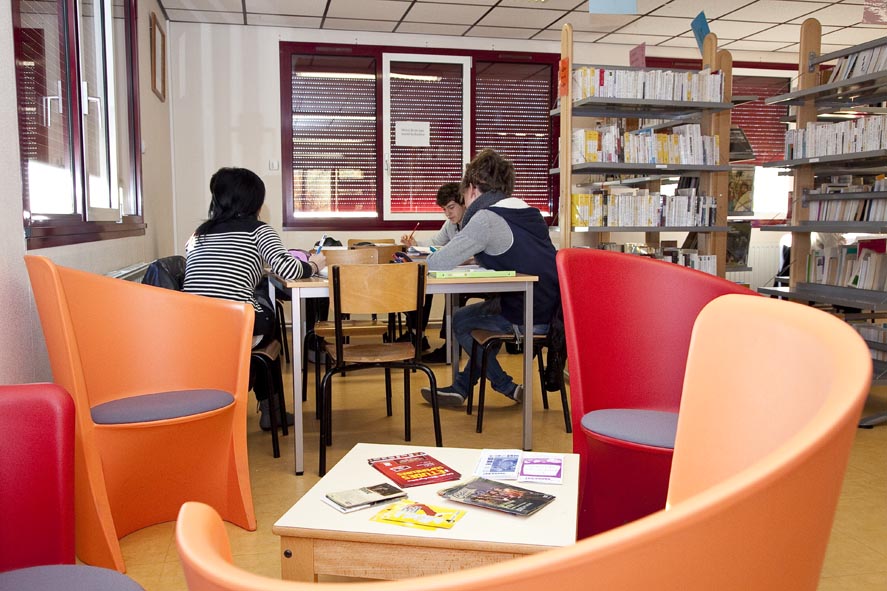 LES BACCALAURÉATS TECHNOLOGIQUES :
DIVERS ET NOMBREUX
SCIENCES ET TECHNOLOGIES DU LABORATOIRE (STL)
Biotechnologies / Sciences Physiques et Chimiques en Laboratoire
Dans l’EC 49 :  Saint Benoît (Site Sainte Agnès) ANGERS / Bourg Chevreau SEGRE
SCIENCES ET TECHNOLOGIES DU DESIGN ET DES ARTS APPLIQUÉES (STD2A)
Dans l’EC 49 :  Jeanne Delanoue CHOLET
SCIENCES ET TECHNOLOGIES DE L’AGONOMIE ET DU VIVANT (STAV)
Dans l’EC  49:  Lycée agricole de Pouillé LES PONTS DE CÉ
SCIENCES ET TECHNOLOGIES DE L’HOTELLERIE ET DE LA RESTAURATION (STHR)
Dans l’EC  49:  Lycée Jeanne Delanoue CHOLET
TECHNIQUE DE LA MUSIQUE ET DE LA DANSE (TMD)
Dans l’EC  49:  Néant
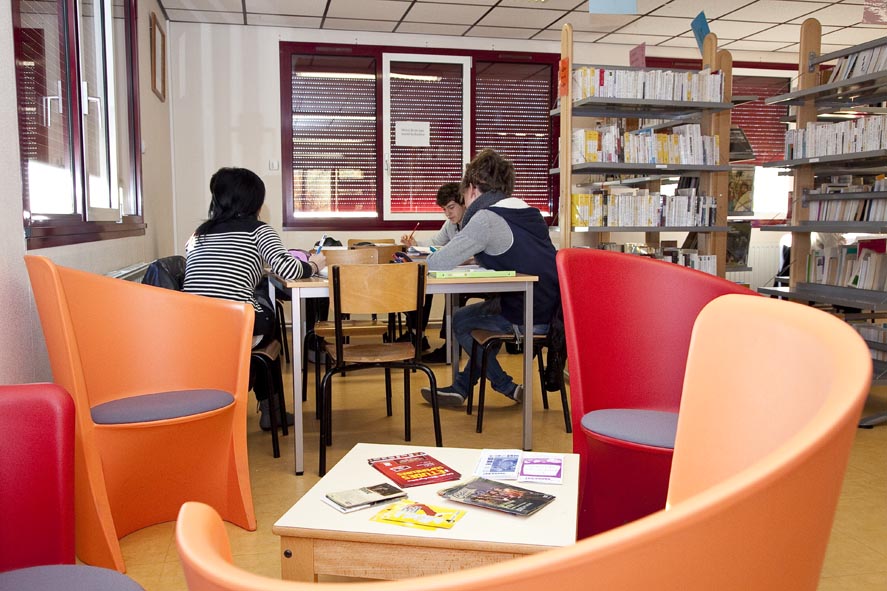 LE BACCALAURÉAT GENERAL
UN PARCOURS A CONSTRUIRE…
UN TRONC COMMUN 

DES ENSEIGNEMENTS DE SPECIALITE (3 en première et 2 en terminale)

DES ENSEIGNEMENTS OPTIONNELS
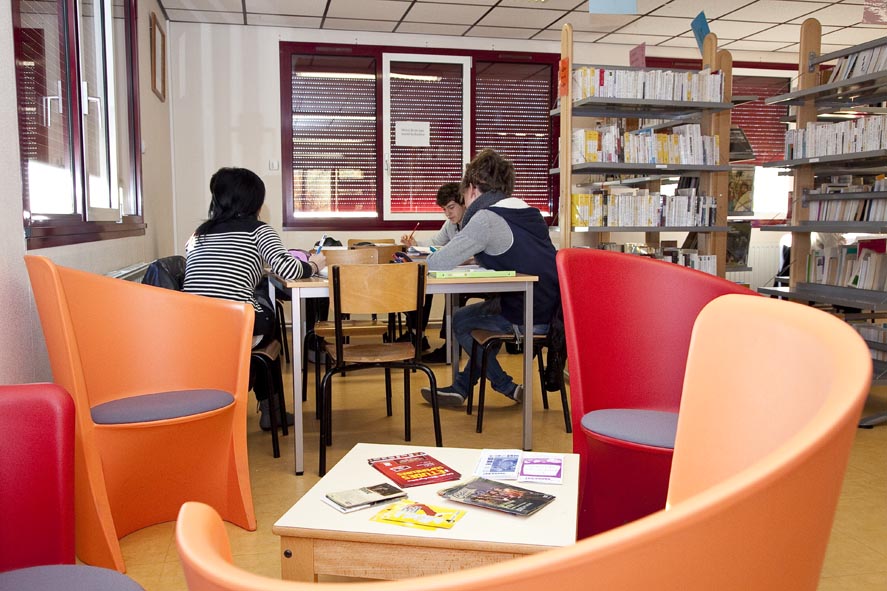 LE BACCALAURÉAT GENERAL
UN PARCOURS A CONSTRUIRE…
DES SPECIALITES A CHOISIR  - 3 SPECIALITES EN PREMIERE 
Arts
Biologie – écologie (Ets agri)
Histoire géo, géopolitique et sciences politiques
Humanités, littérature et philosophie
Langues, littératures et cultures étrangères
Littérature, langues et cultures de l’antiquité 
Mathématiques
Numérique et sciences informatiques
Physique chimie
Sciences de la vie et de la terre
Sciences de l’ingénieur
Sciences économiques et sociales
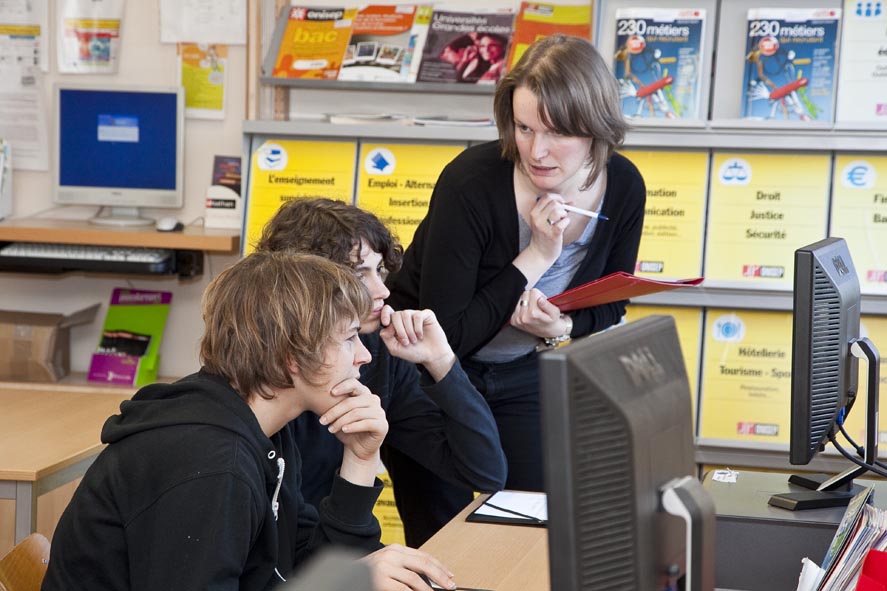 QUELLE QUE SOIT LA VOIE CHOISIE :

PROFESSIONNELLE,
GÉNÉRALE OU TECHNOLOGIQUE
Un accompagnement personnalisé et une aide à l’orientation 

Fondé sur des projets d’équipe,
En lien avec les besoins des élèves,
Associant les diverses disciplines.
Aide à l’orientation


C’est une voie de réussite si elle est bien préparée, anticipée et assumée.
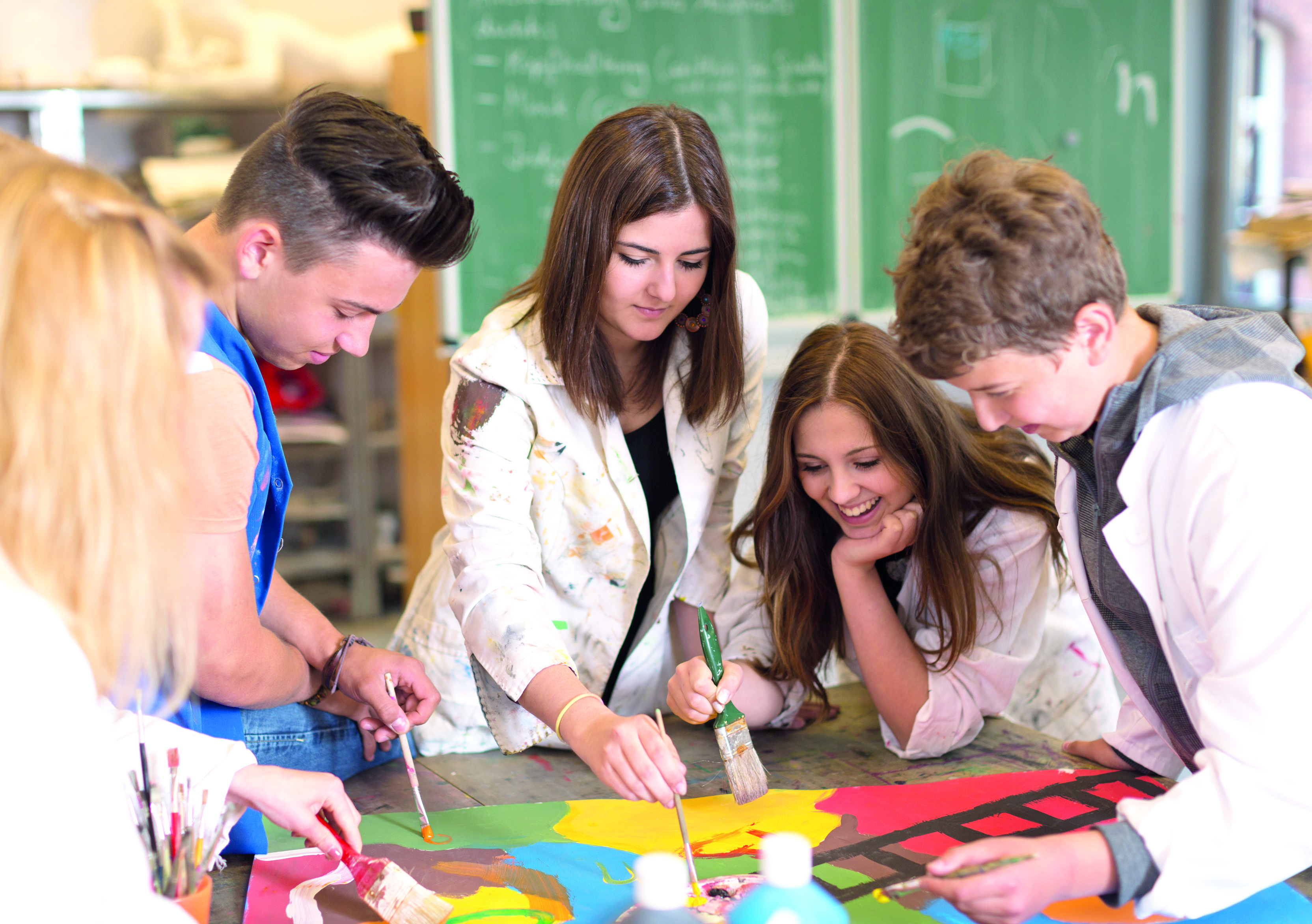 LES FICHES MÉTIERS DE L’ENSEIGNEMENT CATHOLIQUE 49
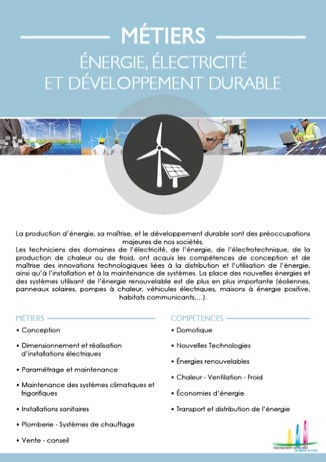 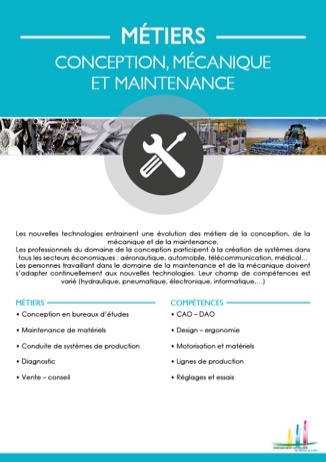 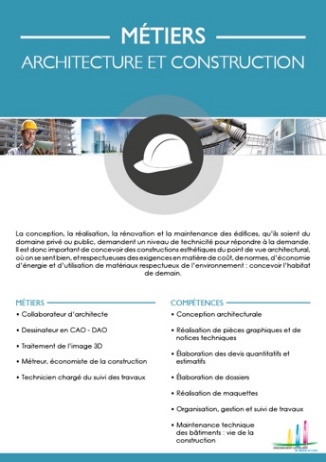 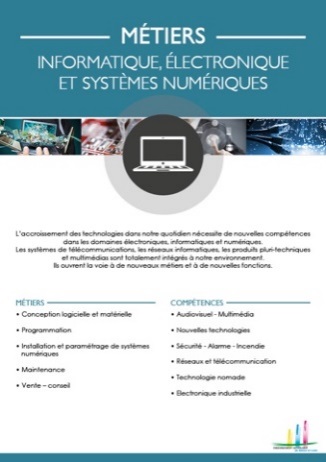 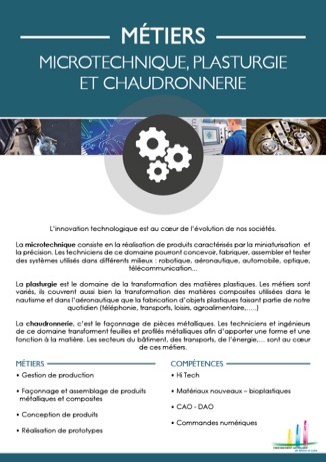 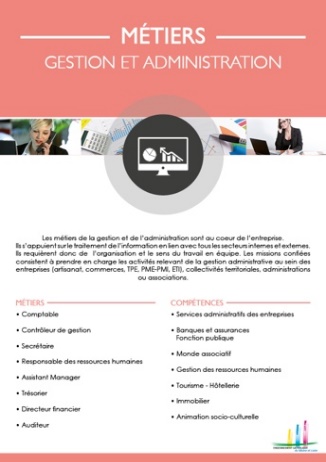 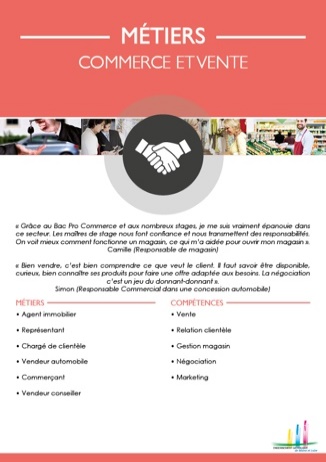 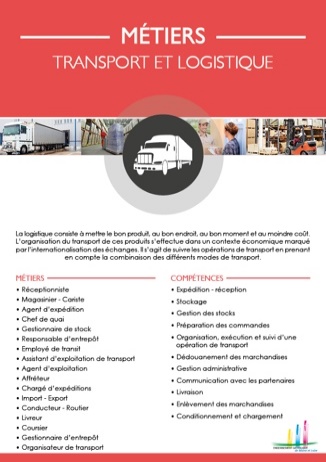 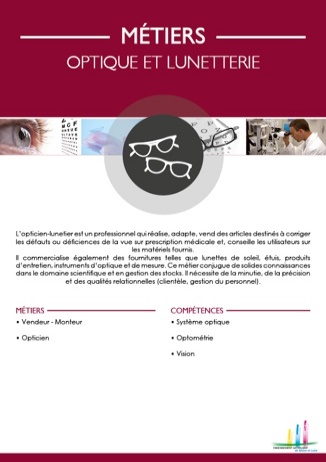 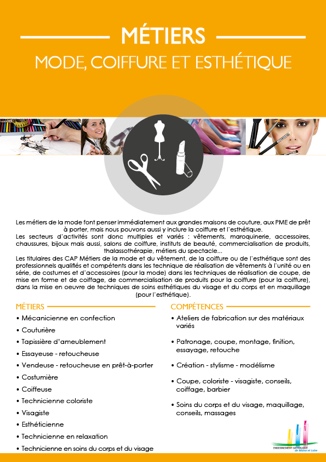 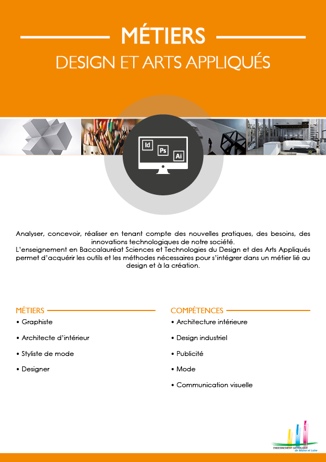 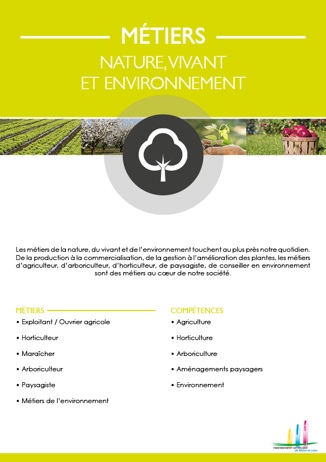 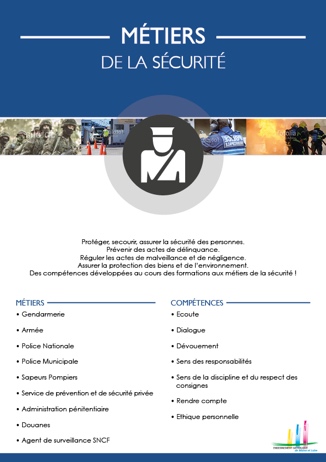 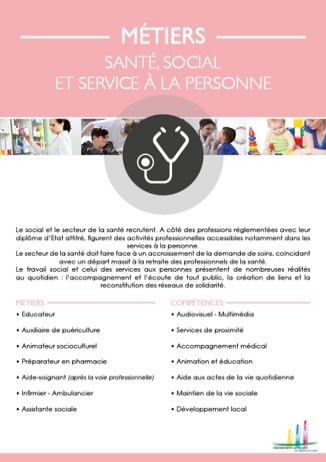 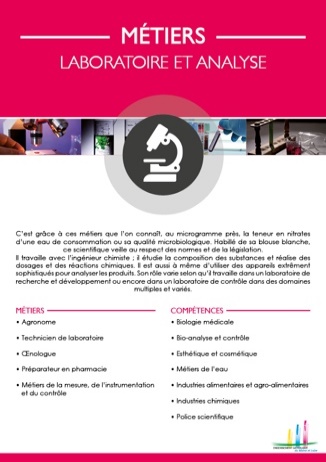 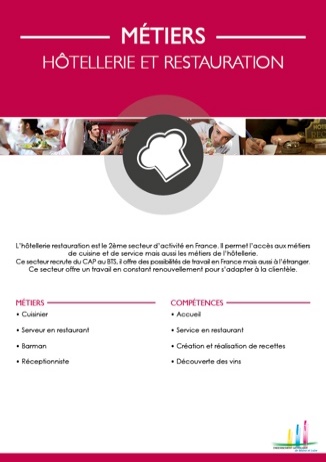 Carte des dates des PO